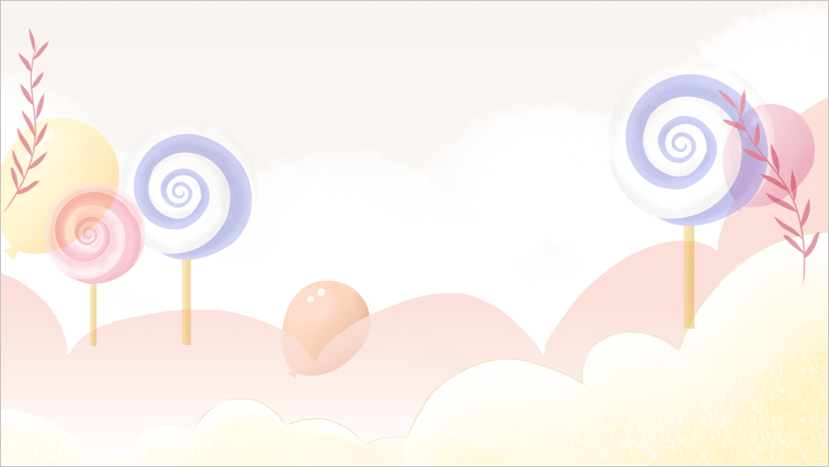 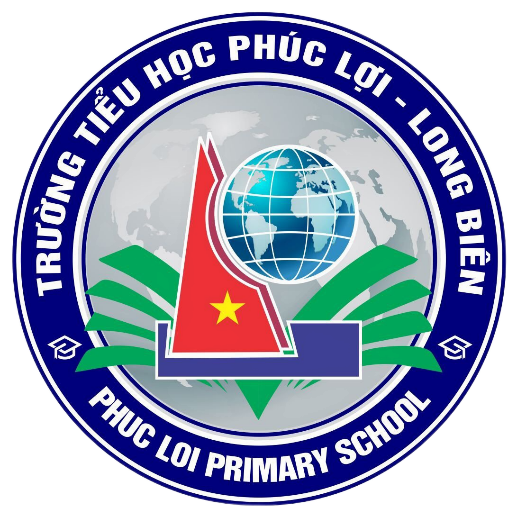 PHÒNG GD &ĐT LONG BIÊN
TRƯỜNG TIỂU HỌC PHÚC LỢI
CHÀO MỪNG CÁC EM 
ĐẾN TIẾT TOÁN
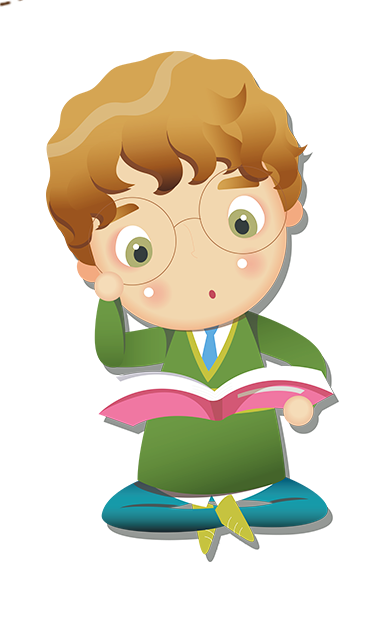 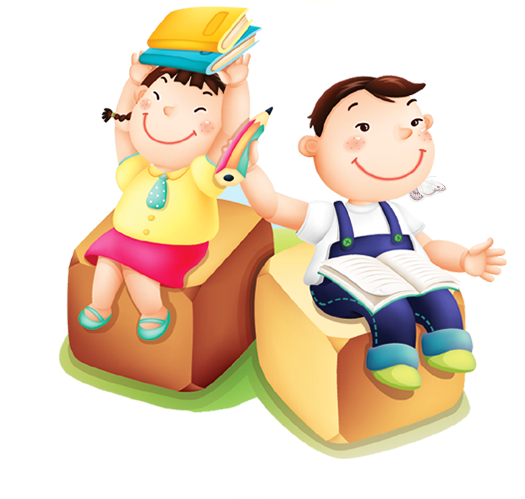 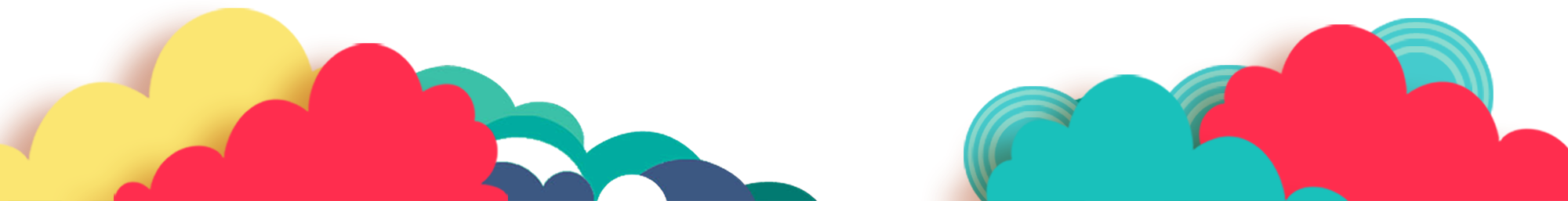 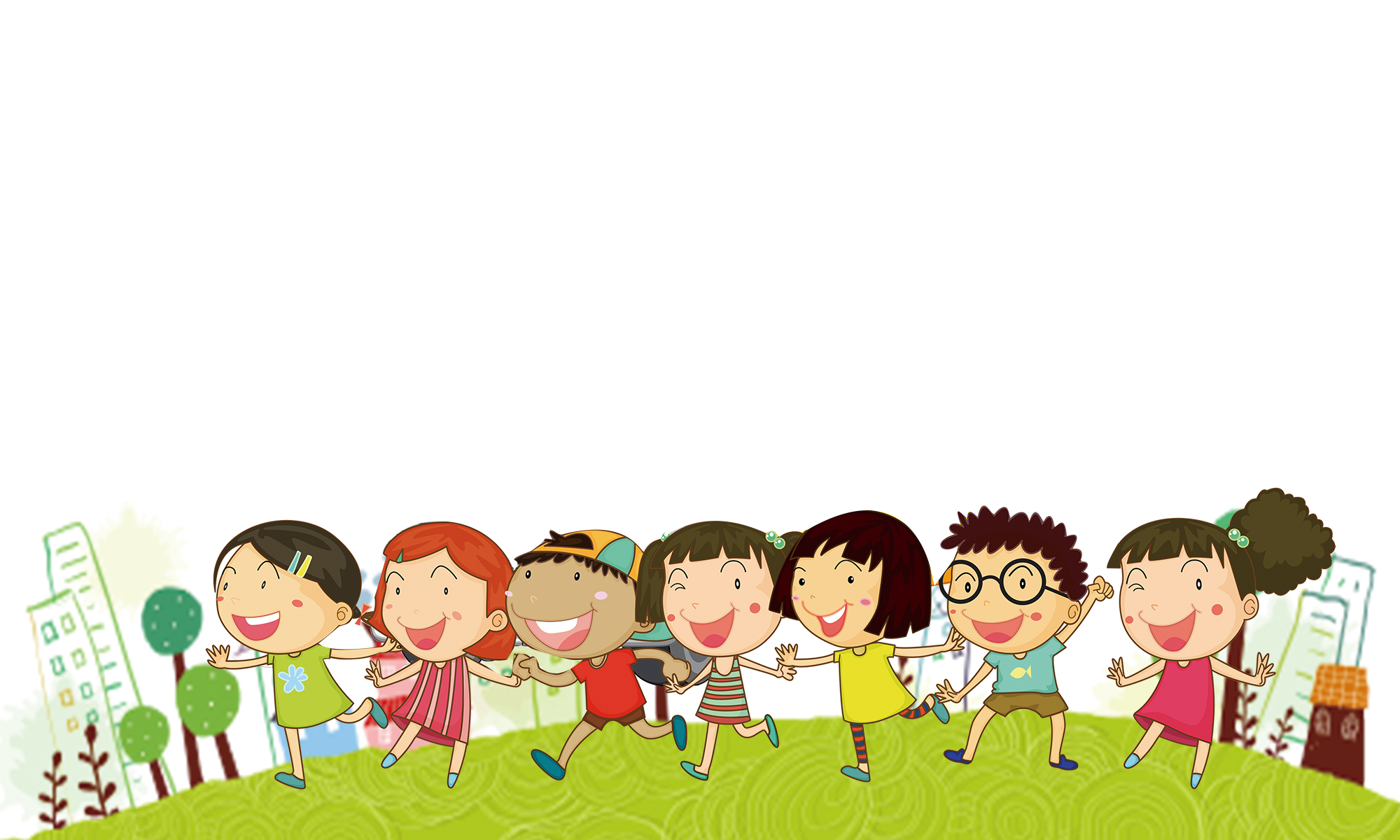 CHỦ ĐỀ 8
PHÉP NHÂN, PHÉP CHIA
BÀI 41 : PHÉP CHIA ( T2 )
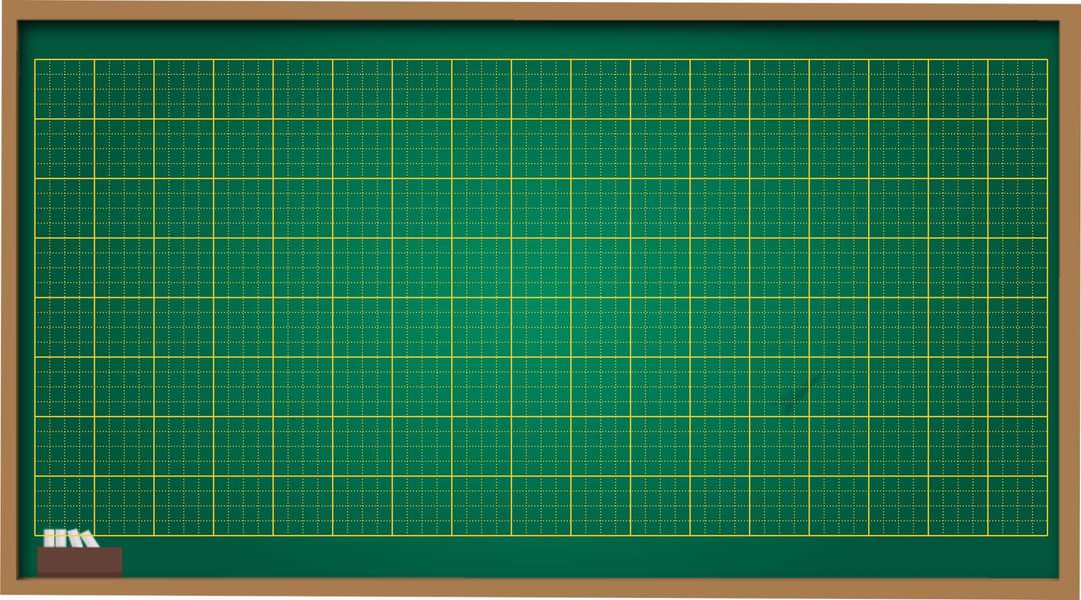 Thứ sáu  ngày 28 tháng 1 năm 2022
TǨn
Bài 41: Phép chia (tiết 2)
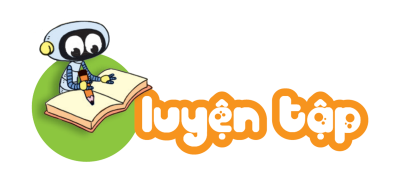 1
?
Số
a)
20
35
15
12
b)
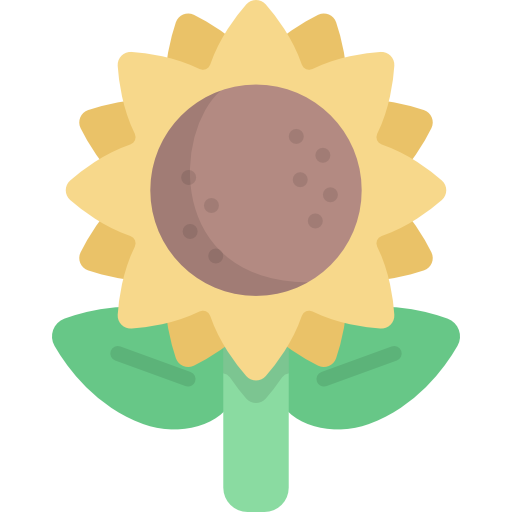 10
7
3
5
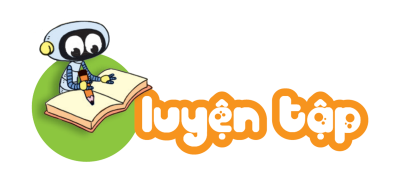 2
Tính (theo mẫu).
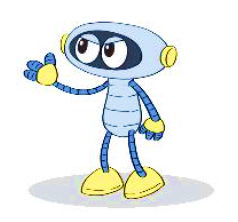 2 l x 4 = 8 l
8 l : 4 = 2 l
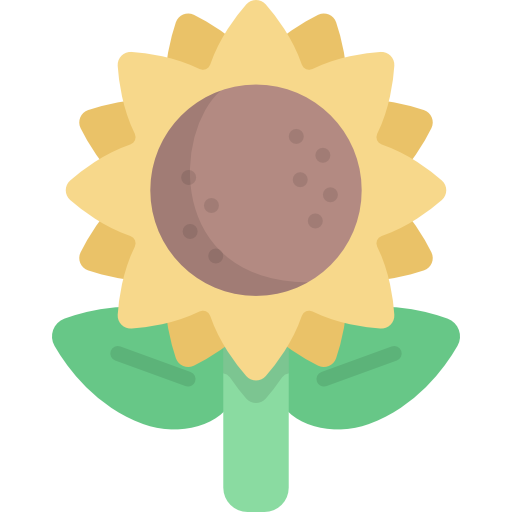 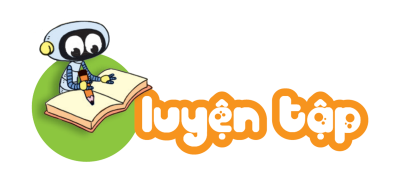 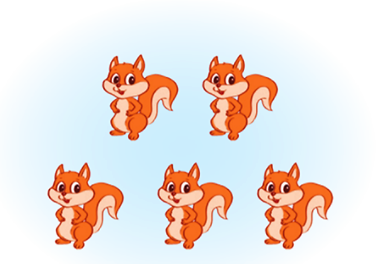 a) Chia đều cho 5 bạn.
a
5
20
4
?
?
?
:         =
:         =
:         =
?
?
?
?
?
?
3
?
Số
4
?
?
?
Mỗi bạn được         hạt dẻ.
Mỗi bạn được         hạt dẻ.
Mỗi bạn được         hạt dẻ.
Sóc Nâu nhặt được 20 hạt dẻ và chia đều cho các bạn.
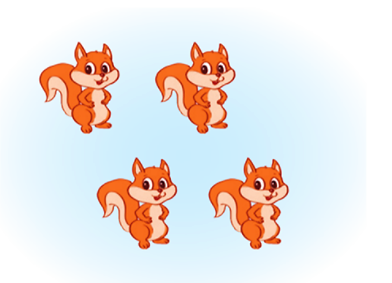 b) Chia đều cho 4 bạn.
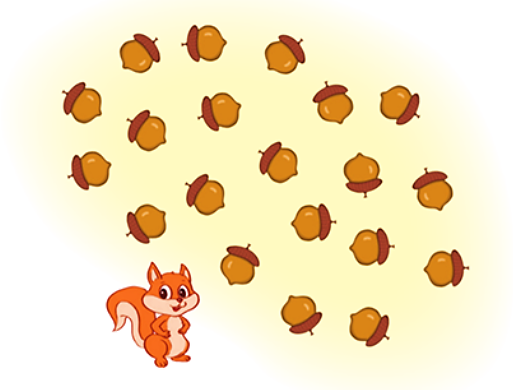 4
20
5
5
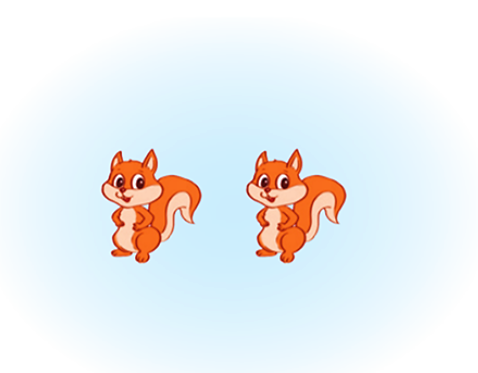 c) Chia đều cho 2 bạn.
2
20
10
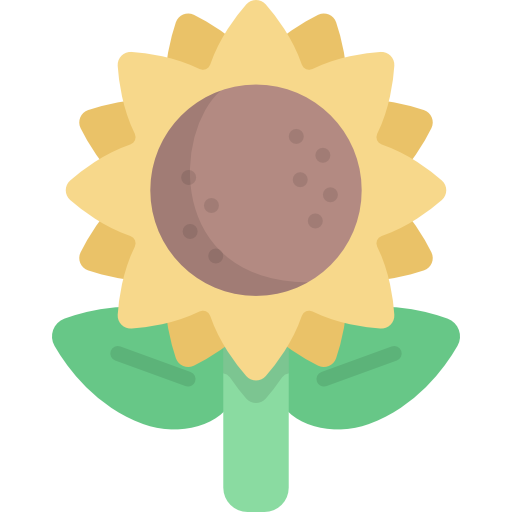 10
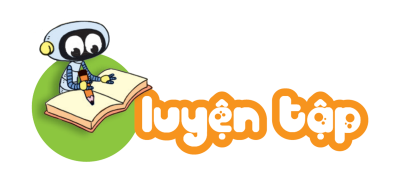 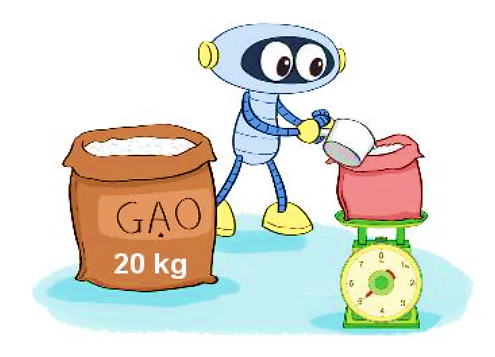 4
Chia 20 kg gạo vào các túi, mỗi túi 5 kg. Hỏi được bao nhiêu túi gạo như vậy?
Bài giải
Số túi gạo như vậy là:
20 : 5 = 4 (túi)
Đáp số: 4 túi
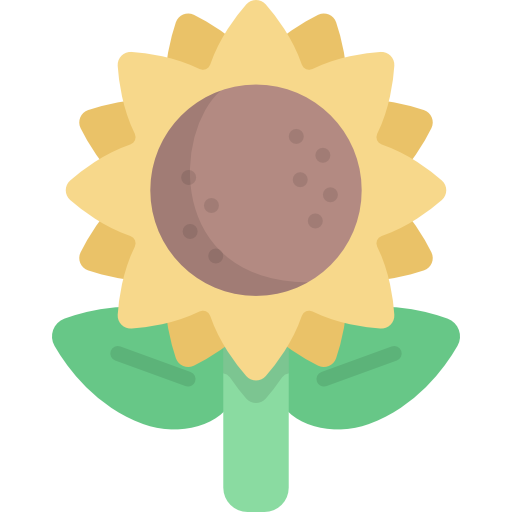 HOẠT ĐỘNG TIẾP NỐI
-Ôn và học lại bài
-Chuẩn bị bài : Số bị chia , số chia , thương.
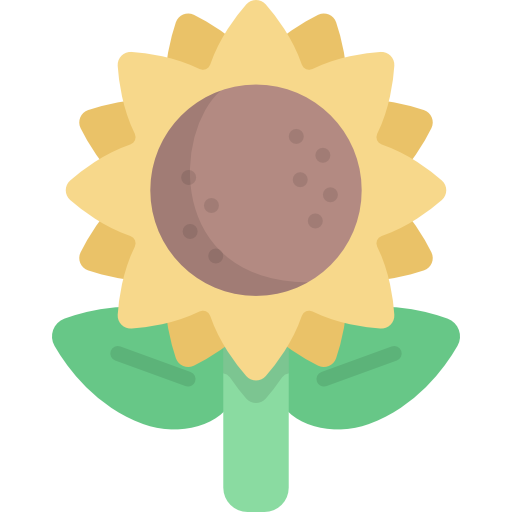